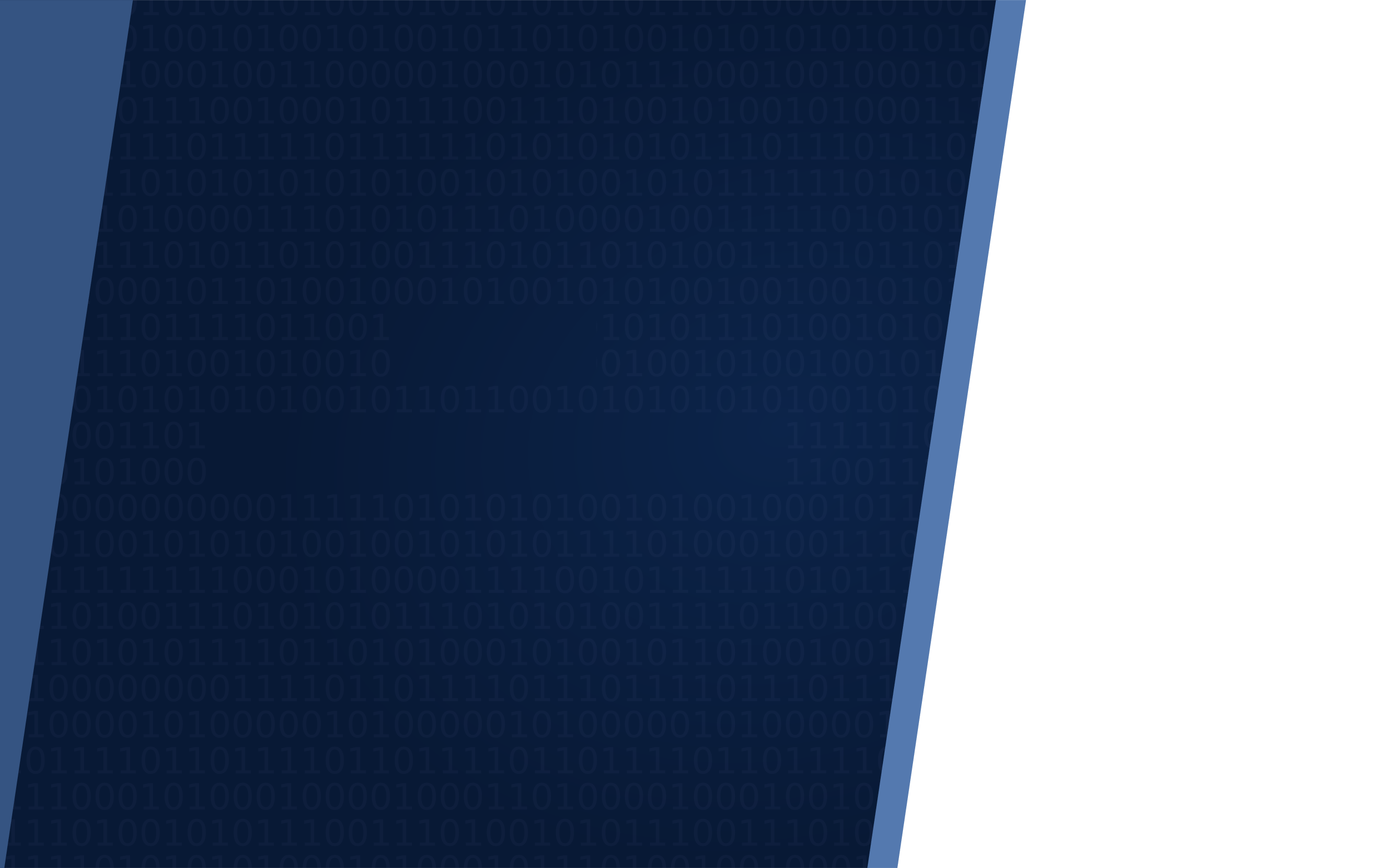 2
Data
CS/COE 0449Introduction toSystems Software
Representation
wilkie
(with content borrowed from Vinicius Petrucciand Jarrett Billingsley)
Spring 2019/2020
Binary Encoding
Bits, Bytes, and Nybbles
CS/COE 0449 – Spring 2019/2020
2
Positional Number Systems
The numbers we use are written positionally: the position of a digit within the number has a meaning.
Most Significant
Least Significant
=
1 × 103 +
2 × 102 + 
3 × 101 + 
4 × 100
1,234
1000s
100s
10s
1s
103
102
101
100
How many digit symbols do we have in our number system?
10: 0, 1, 2, 3, 4, 5 ,6 ,7, 8, 9
CS/COE 0449 – Spring 2019/2020
3
Ranges of Representation
Suppose we have a 4-digit numeric display.
What is the smallest number it can show?
What is the biggest number it can show?
How many different numbers can it show?
9999 - 0 + 1 = 10,000
What power of 10 is 10,000?
104
With n digits:
We can represent 10n numbers
The largest number is 10n-1
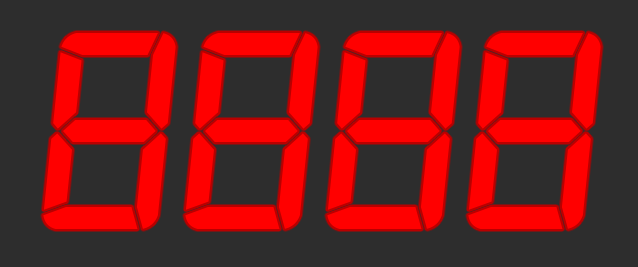 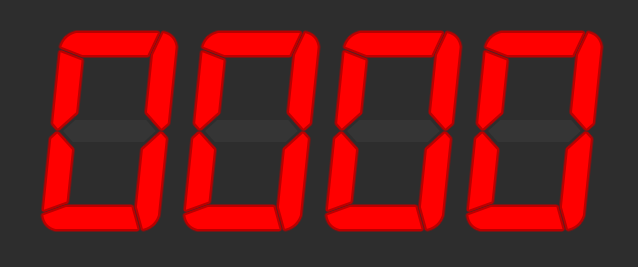 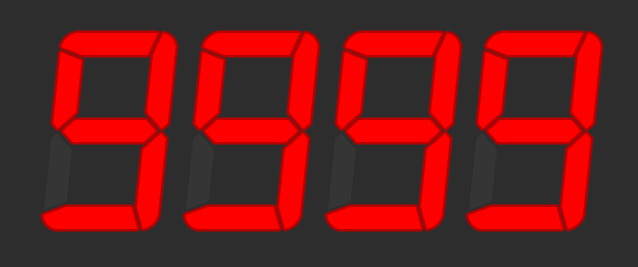 4
Numeric Bases
These 10s keep popping up… and for good reason
We use a base-10 (decimal) numbering system
10 different digits, and each place is a power of 10
But we can use (almost) any number as a base!
The most common bases when dealing with computers are base-2 (binary) and base-16 (hexadecimal)
When dealing with multiple bases, you can write the base as a subscript to be explicit about it:
510 = 1012
5
Let’s make a base-2 system
Given base B,
There are B digit symbols
Each place is worth Bi, starting with i = 0 on the right
Given n digits,
You can represent Bn numbers
The largest representable number is Bn – 1
So how about base-2?
6
Binary (base-2)
We call a Binary digIT a bit – a single 1 or 0
When we say an n-bit number, we mean one with n binary digits
1 × 128 +
0 × 64 + 
0 × 32 + 
1 × 16 +
0 × 8 +
1 × 4 + 
1 × 2 + 
0 × 1
= 15010
MSB                                                                 LSB
1001 0110
=
27      26     25       24         23       22       21     20
128s   64s   32s    16s       8s       4s       2s    1s
To convert binary to decimal: ignore 0s, add up place values wherever you see a 1.
7
Bits, Bytes, Nybbles, and Words
A bit is one binary digit, and its unit is lowercase b.
A byte is an 8-bit value, and its unit is UPPERCASE B.
This is why your 30 megabit (Mb/s) internet connection can only give you at most 3.75 megabytes (MB) per second!
A nybble (awww!) is 4 bits – half of a byte.
Corresponds nicely to a single hex digit.
A word is the "most comfortable size" of number for a CPU.
When we say "32-bit CPU," we mean its word size is 32 bits.
This means it can, for example, add two 32-bit numbers at once.
BUT WATCH OUT:
Some things (Windows, x86) use word to mean 16 bits and double word (or dword) to mean 32 bits.
CS/COE 0449 – Spring 2019/2020
8
Why binary? Whynary?
Because it's the easiest thing to implement!
Basic arithmetic is a bit easier.
So, everything on a computer is represented in binary.

everything.

EVERYTHING.

01000101 01010110 01000101 01010010 01011001 01010100 01001000 01001001 01001110 01000111 00101110
(“EVERYTHING.”)
9
Binary Representation
Computers translate electrical signals to either 0 or 1.

It is relatively easy to devise electronics that operate this way.

In reality, there is no such thing as “binary” so we often have to approximate and mitigate error.
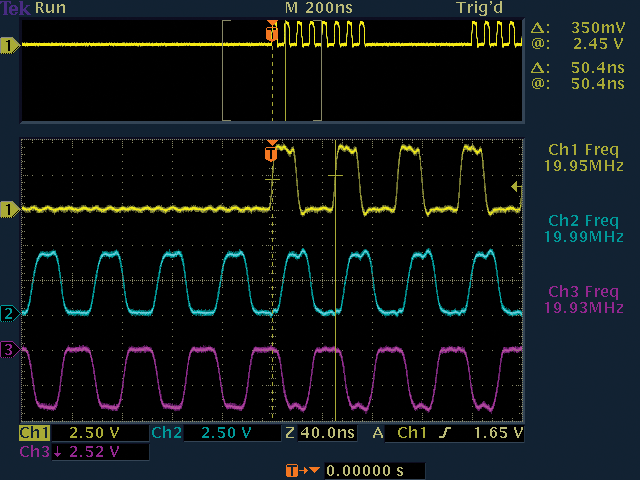 Oscilloscope visualization of several digital wires. From @computerfact on Twitter.
CS/COE 0449 – Spring 2019/2020
10
Integer Encoding
Casting is Not Just a Witch or Wizard Thing
CS/COE 0449 – Spring 2019/2020
11
10
11
12
13
14
15
0
0
1
1
2
2
3
3
4
4
5
5
6
6
7
7
8
8
9
9
A
B
C
D
E
F
0000
0001
0010
0011
0100
0101
0110
0111
1000
1001
1010
1011
1100
1101
1110
1111
Decimal
Binary
Hex
Hexadecimal
Binary numbers can get really long, quickly.
3,927,66410 = 11 1011 1110 1110 0111 00002
But nice "round" numbers in binary look arbitrary in decimal.
10000000000000002 = 32,76810
This is because 10 is not a power of 2!
We could use base-4, base-8,base-16, base-32, etc.
Base-4 is not much terser than binary
e.g. 3,927,66410 = 120 3331 2323 00004
Base-32 would require 32 digit symbols. Yeesh.
They do, oddly, have their place… but not really in this context.
Base-8 and base-16 look promising!
CS/COE 0449 – Spring 2019/2020
12
Hexadecimal or “hex” (base-16)
Digit symbols after 9 are A-F, meaning 10-15 respectively.
Usually we call one hexadecimal digit a hex digit. No fancy name :(
0 × 167 +
  0 × 166 + 
  3 × 165 + 
11 × 164 +
14 × 163 +
14 × 162 + 
  7 × 161 + 
  0 × 160 =
3,927,66410
=
003B EE70
167   166   165   164        163   162  161   160
To convert hex to decimal: use a dang calculator lol
13
Binary to Hex                                                  (animated)
0100
1100
1010
0010
0000
0010
0110
0001
A
2
0
2
6
1
C
4
0x4CA20261
32-bits! (Not so bad…)
Q: Create a random binary string and practice!
14
Signed Numbers (sign-magnitude)
Seems like a good time to think about “negative” values.
These are numbers that have nothing good to say.

Binary numbers have bits which are either 0 or 1.
Well, yeah…

So what if we used one bit to designate “positive” or “negative”
Called sign-magnitude encoding:
-34
10100010 =
00010110 =
22 (normal)
15
Signed Numbers (problems)
-0
10000000 =
0
00000000 =
Waaaaait a second.
What is negative zero???

This encoding allows two different zeros.
This means we can represent how many different values (8-bit)?
28 – 1 (minus the one redundant value) = 255 (-127 … 0 … 127)

Sign-magnitude is a little naïve… let’s try a different approach…
16
Signed Numbers (2’s Complement)
This one, I promise, is juuuuust right.
But it’s a little strange!
We’ll just make SURE there is only one zero:





So, we flip the bits… and add one.
Adding one makes sure our -0 is used for -1 instead!
Sure, it’s a little lopsided, but, hey, we get an extra number.
But, hmm, but -4 doesn’t have a valid positive number.
That’s the trade-off, but it’s for the best.
😘
100
110
110
000
000
010
010
100
101
111
111
101
001
001
011
011
-3
-4
-3
-2
-2
-1
-1
0
0
+1
+1
+2
+2
+3
+3
Signed Magnitude
2’s Complement
17
Signed Numbers (2’s Complement)
Let’s look some examples: 









If the MSB is 1: Flip! Add one!
Otherwise: Do nothing! It’s the same!
-00101011=-(43+1)=-44
11010100=
00100110= 38
00100110=
00000000= 0
00000000=
-00000000=-(0+1) =-1
11111111=
18
Signed Numbers (2’s Complement)
What happens when we add zeros to a positive number:





What happens when we add ones to a negative number:
00100110 = 38
10100110 =  ?
38
0000000000100110 =  ?
-(01011001+1) =  ?
-01011010 =  ?
-90
10100110 =  ?
-90
Dang that’s cool!
11111111110100110 =
-00000000001011001 =  ?
-90
19
Can I Get an Extension?
Sometimes you need to widen a number with fewer bits to more
zero extension is easy: put 0s at the beginning.
10012  to 8 bits  0000 10012

But there are also signed numbers… what about those?
The top bit (MSB) of signed numbers determines the sign (+/-)
sign extension puts copies of the sign bit at the beginning
10012  to 8 bits  1111 10012
00102  to 8 bits  0000 00102
Q: What happens when you sign extend the largest unsigned value?
20
Absolutely Bonkers
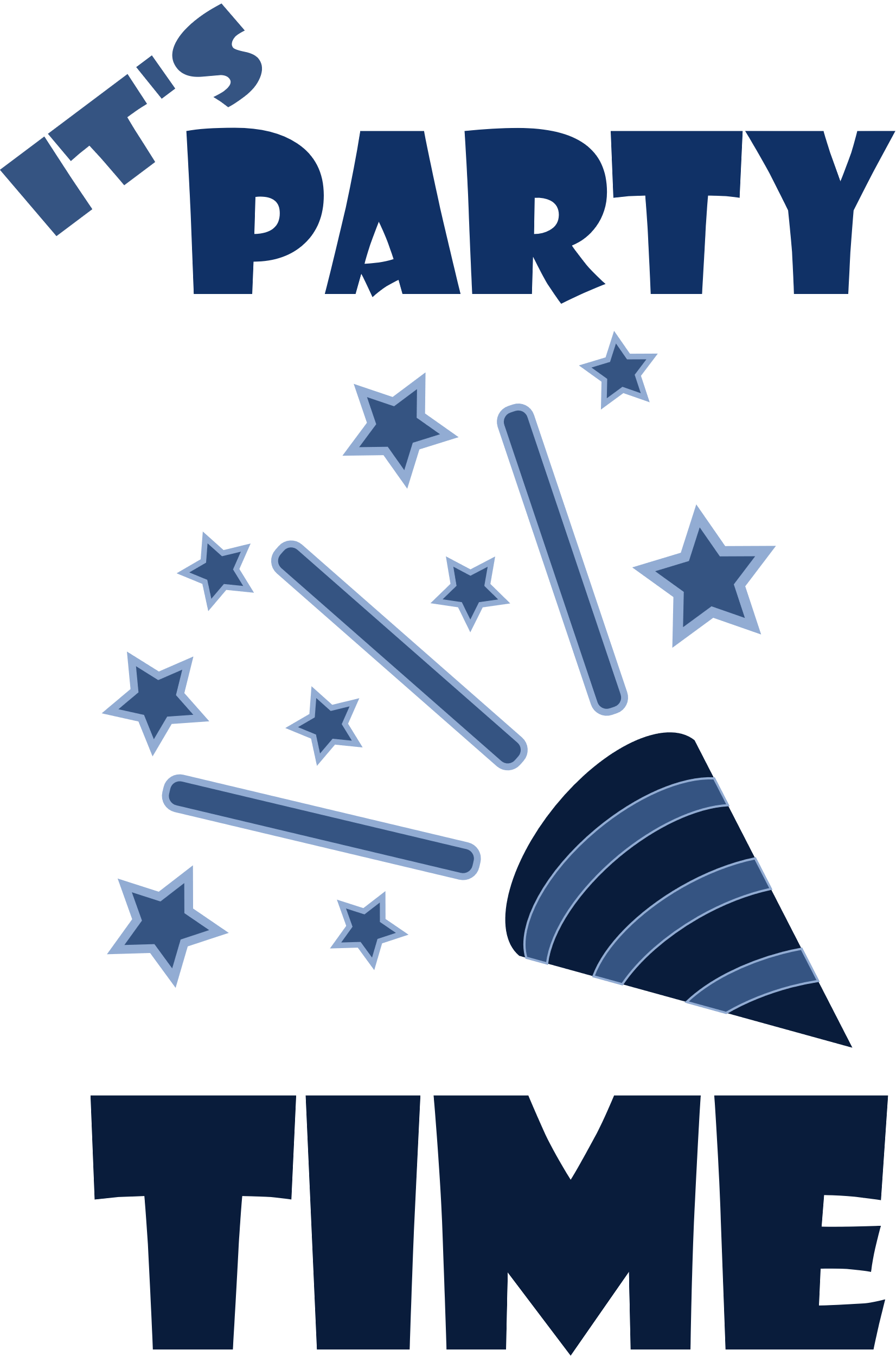 public class AbsTest {
  public static int abs(int x) {
    if (x < 0) {
      x = -x;
    }

    return x;
  }

  public static void main(String[] args) {
    System.out.println(
      String.format("|%d| = %d", Integer.MIN_VALUE, AbsTest.abs(Integer.MIN_VALUE))
    );
  }
}						// Outputs: |-2147483648| = -2147483648
Q: How many bits is a Java int? What happened here?
CS/COE 0449 – Spring 2019/2020
21
Integer Ranges
Recall:
The range of an unsigned integer is 0 to 2n – 1
Q: Why do we subtract 1?

What is the range of a 2’s complement number?
Consider the sign bit, how many negative integers?
Consider, now, the positive integers.
Remember 0.

-2n-1 to 2n-1 – 1
Q: What if you needed a range with far more negatives than positives?
CS/COE 0449 – Spring 2019/2020
22
Integers in C
C allows for variables to be declared as either signed or unsigned.
Remember: “signed” does not mean “negative” just that it can be negative.

An unsigned integer variable has a range from 0 to 2n – 1
And signed integers are usually 2’s complement: 2n-1 to 2n-1 – 1
Where “n” is determined by the variable’s size in bits.

Integer Types: (signed by default, their sizes are arbitrary!!)
char			unsigned char		 8 bits (byte)
short int		unsigned short int	16 bits (half-word)
int			unsigned int		32 bits (word)
long int		unsigned long int		64 bits (double-word)
Usually no strong reason to use anything other than (un)signed int.
Q: What is the range of a signed char?
CS/COE 0449 – Spring 2019/2020
23
Integers in C: Limits
Since sizes of integers are technically arbitrary…
They are usually based on the underlying architecture.

… C provides standard library constants defining the ranges.
https://pubs.opengroup.org/onlinepubs/009695399/basedefs/limits.h.html

#include <limits.h>		  // Provides INT_MAX etc
#include <stdio.h>		  // Provides printf

int main() {
  printf("%d ",  INT_MAX);	  // Print the maximum signed int
  printf("%u\n", UINT_MAX);	  // Print the maximum unsigned int
  return 0;
}		    // Output: 2147483647 4294967295
Q: Experiment with using "%d" for both. What is the result?
CS/COE 0449 – Spring 2019/2020
24
Casting
C lets you move a value from an unsigned integer variable to a signed integer variable. (and vice versa)

However, this is not always valid! Yet, it will do it anyway.
The binary value is the same, its interpretation is not!
This is called coercion, and this is a relatively simple case of it.
Since it ignores obvious invalid operations this is sometimes referred to as “weak” typing.
The strong/weak terminology has had very fragile definitions over the years and are arguably useless in our context. Let’s ignore them.

Moving values between different types is called casting
Which sounds magical and it sometimes is.
Q: What is true of the result of casting the value -1 to an unsigned type?
CS/COE 0449 – Spring 2019/2020
25